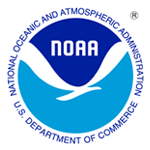 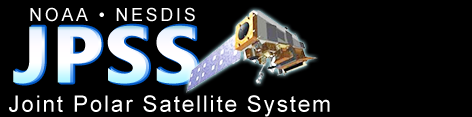 JPSS Fire and Smoke InitiativeBlended Fire & Smoke Product Demonstration WorkgroupRealEarth Live Demo/Overview
Brad Pierce (NESDIS/STAR)Russ Dengel (UW-Madison/SSEC)
Blended Fire & Smoke Product Demonstration WorkgroupDecember 3, 2015
Background
Goal:Provide low latency, web-based, high resolution forecasts of smoke dispersion for use by NWS Incident Meteorologists (IMET) to support on-site decision support services for fire incident management teams.

Project utilizes VIIRS Aerosol Optical Depth (AOD) and CrIS/ATMS NUCAPS carbon monoxide (CO) retrievals to initialize trajectory-based, high spatial resolution North American smoke dispersion forecasts. 

Currently developing capabilities to visualize VIIRS and NUCAPS blended smoke products within RealEarth (http://wms.ssec.wisc.edu/) for interactive web-based visualization

RealEarth as real-time visualization system and not an archive system. However, we have loaded a “JPSS - Fire and Smoke” case study with products for the period from August 19-25, 2015 for this demonstration
Smoke particulates (PM2.5) and carbon monoxide (CO) are both combustion products and therefore highly correlated
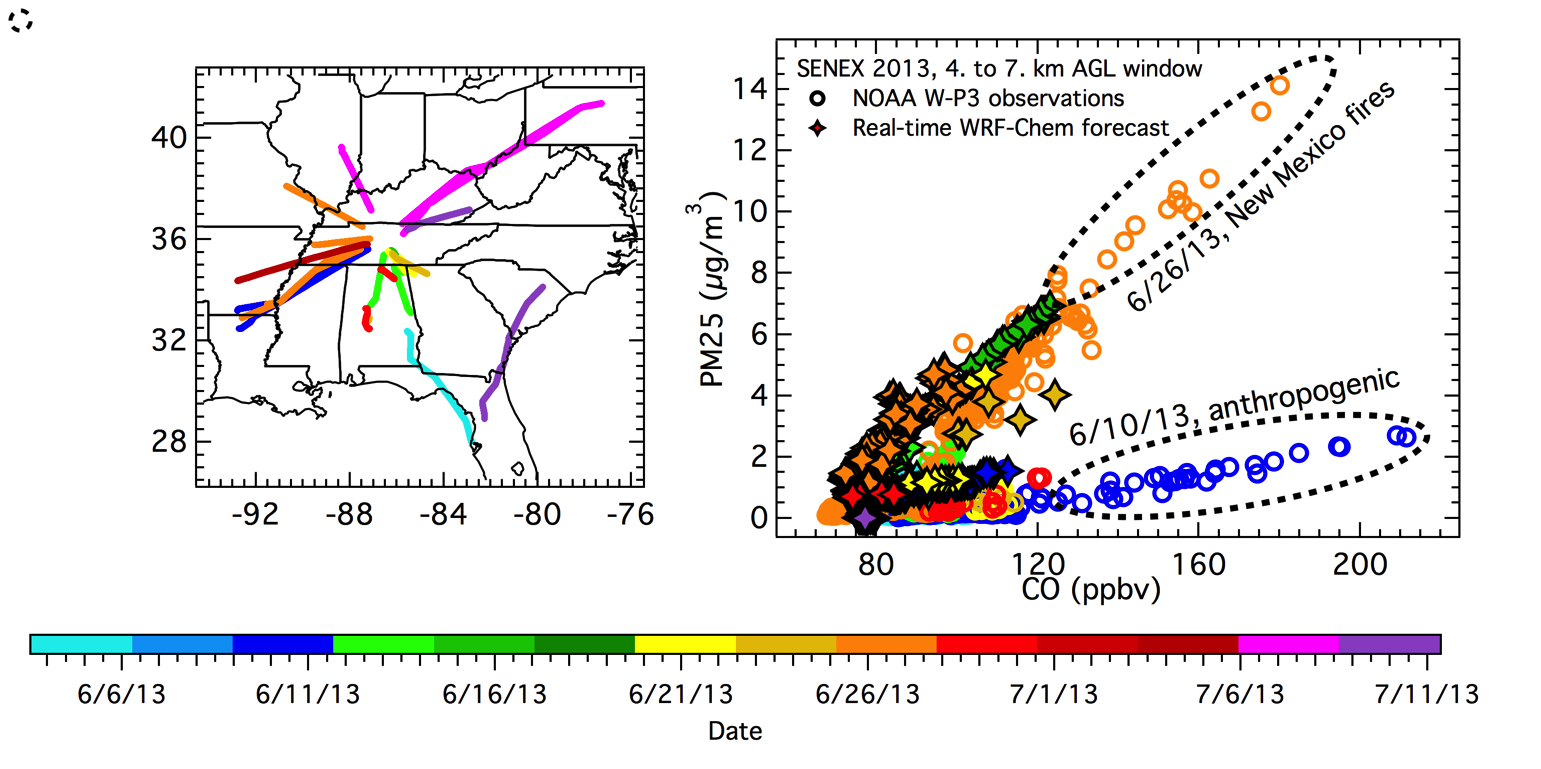 (Left panel) NOAA P-3 aircraft flight paths at altitudes greater than 4 km above ground level (AGL) over the southeastern US during the SENEX field campaign, June-July, 2013. 

(Right panel) A scatter plot of particulate matter (PM2.5) mass concentrations versus carbon monoxide (CO) mixing ratios measured by the aircraft and simulated by the real time WRF-Chem simulations. 

The concentration/mixing ratio data are colored according to the different flight days shown on the left panel. One-second observations are averaged over model grid-cells.
Figure provided by Greg Frost (NOAA/ESRL)
VIIRS True Color Image Example in RealEarth: August 19, 2015
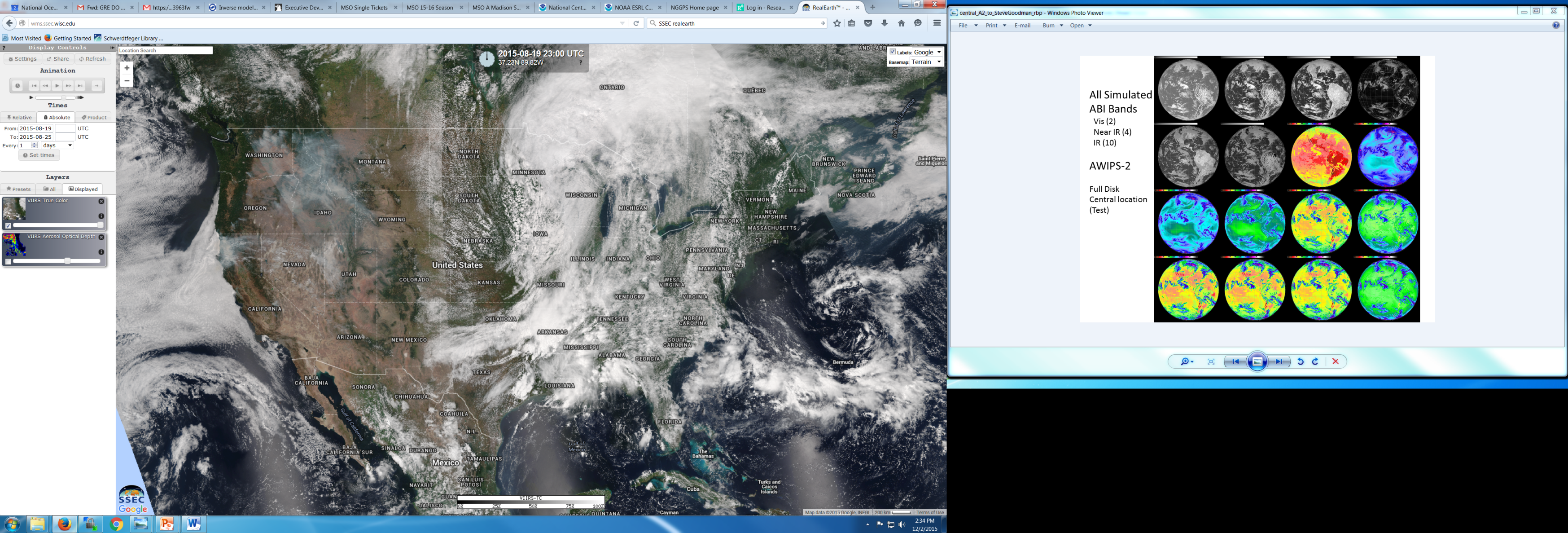 Go to “All” tab under “Layers” and select the “JPSS – Fire and Smoke” (this will show the full set of products currently available for the case study)
Select “VIIRS True Color” and slide it onto the RealEarth map
Select either “Absolute” or “Product” tab under “Times”, select time window, and the click “Set times”
VIIRS AOD Example in RealEarth: August 19, 2015
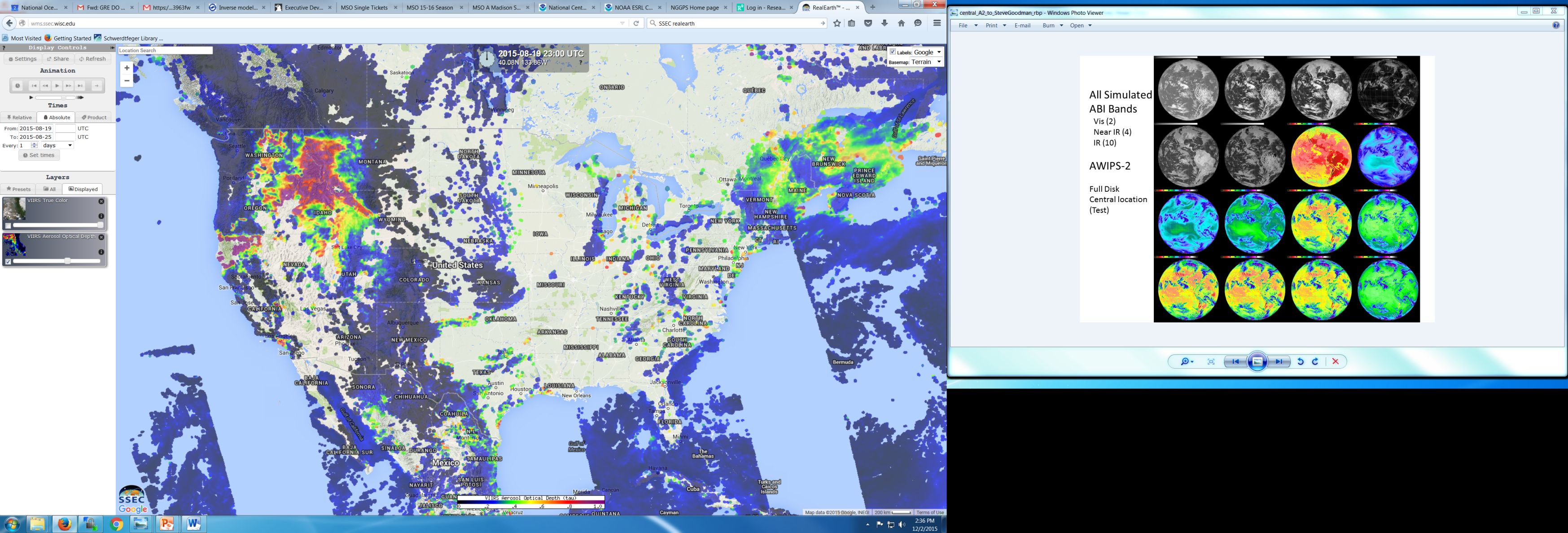 Select “VIIRS Aerosol Optical Depth” and slide it onto the RealEarth map
Toggle off the VIIRS True Color by clicking the box in the lower left side of the True Color panel
Toggle on the VIIRS Aerosol Optical Depth by clicking the box in the lower left side of the AOD panel
VIIRS True Color + Transparent AOD Example in RealEarth: August 19, 2015
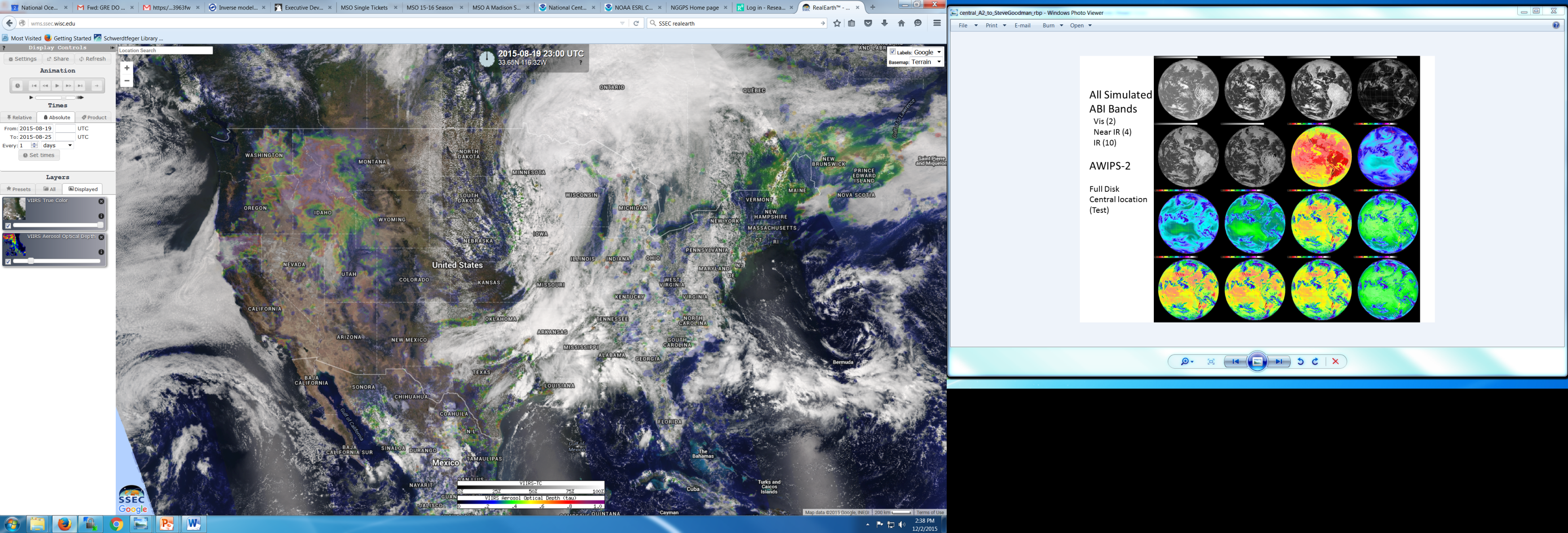 Toggle on the VIIRS True Color by clicking the box in the lower left side of the True Color panel
Set the transparency of the VIIRS Aerosol Optical Depth by sliding the bar on the bottom of the of the AOD panel
VIIRS True Color Zoom Example in RealEarth: August 19, 2015
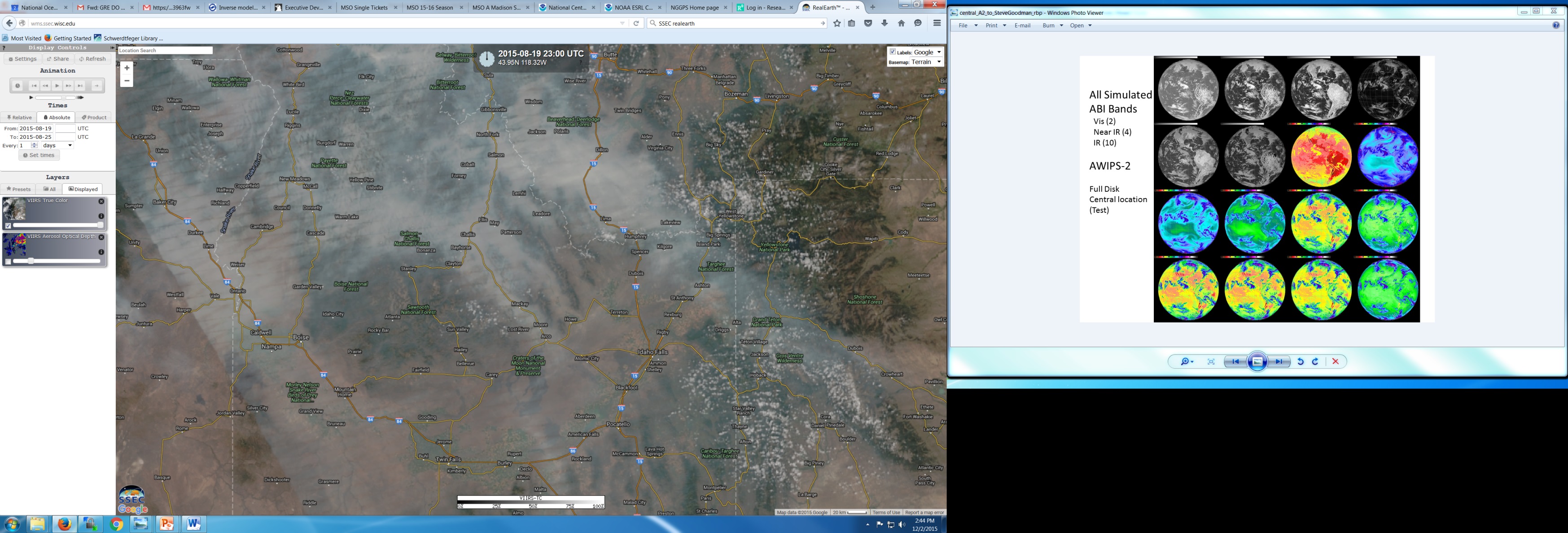 Hold down the “Shift” Key and click and drag to select a box for zooming in
Note the dense smoke within the valleys to the North of Craters of the Moon National Monument
VIIRS True Color + Transparent AOD Zoom Example in RealEarth
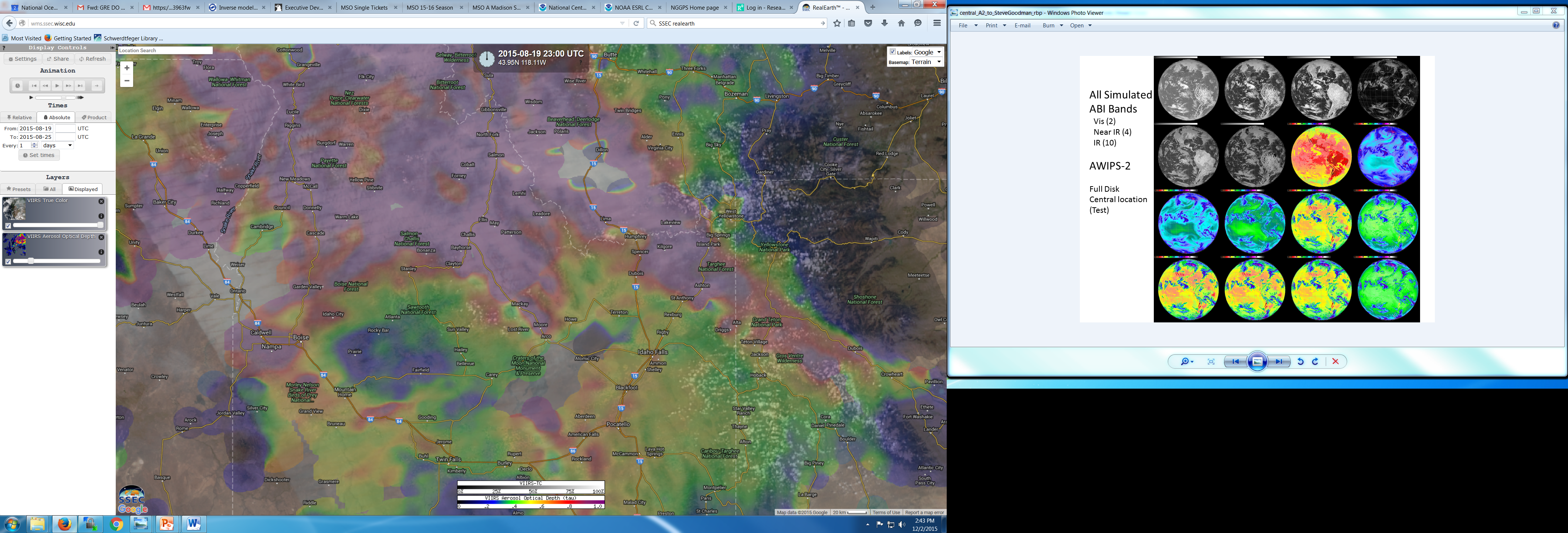 Toggle “on” the transparent VIIRS AOD
VIIRS True Color Day Time Orbit Example in RealEarth: August 19, 2015
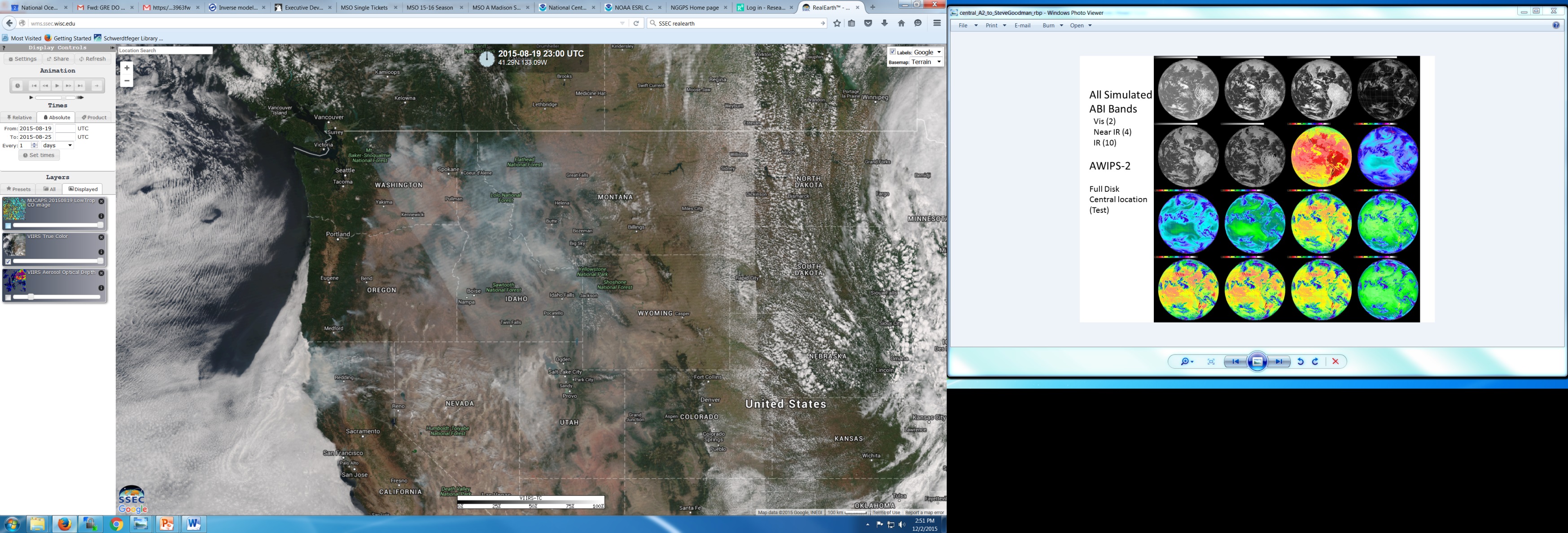 Returning to Pacific Northwest view to illustrate NUCAPS CO capabilities

Currently focusing on lower tropospheric (>700mb) and mid tropospheric (200-700mb) average CO mixing ratios  to characterize altitude of the smoke plume
NUCAPS Mid Trop (200-700mb) CO Night time orbit Example in RealEarth: August 19, 2015
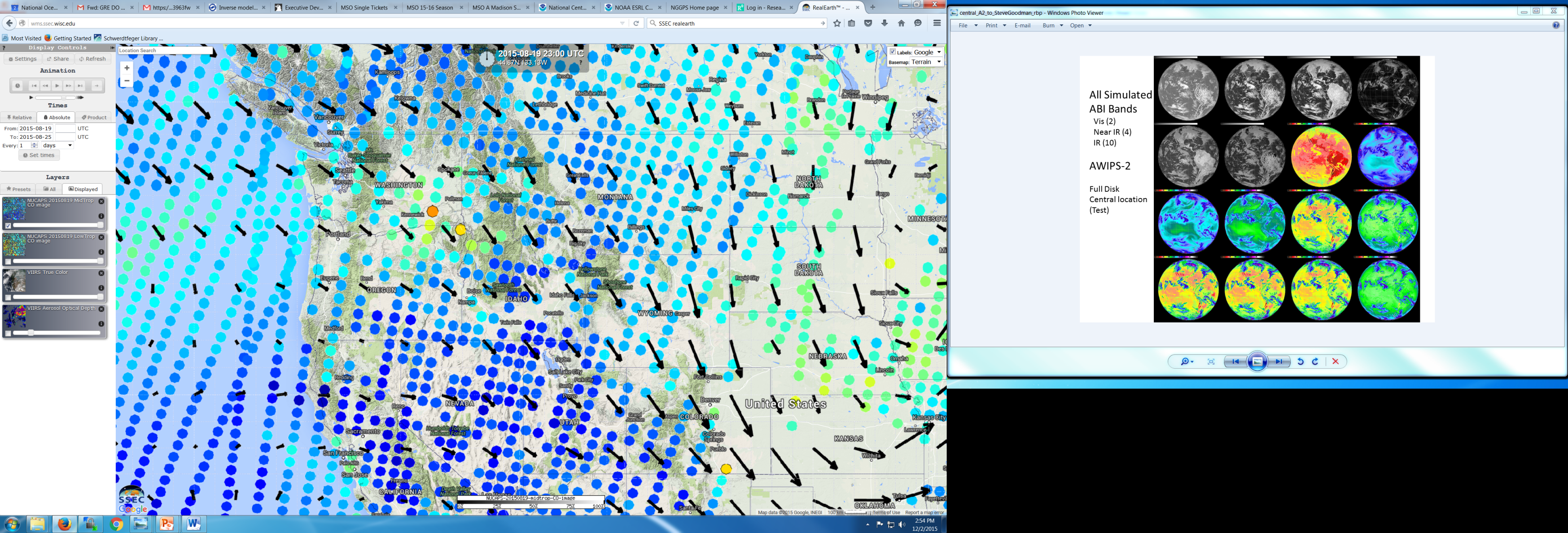 Select “NUCAPS 20150819 MidTrop CO image” and slide it onto the RealEarth map
Select “NUCAPS 20150819 LowTrop CO image” and slide it onto the RealEarth map
Toggle off all layers except MidTrop CO image”
NUCAPS CO retrieval provides a vertical profile at a coarser horizontal resolution then VIIRS imagery
Note generally low mid tropospheric CO mixing ratios (blue ~50ppbv, green ~100ppbv, red ~200ppbv)
NUCAPS Lower Trop (>700mb) CO Night time orbit Example in RealEarth
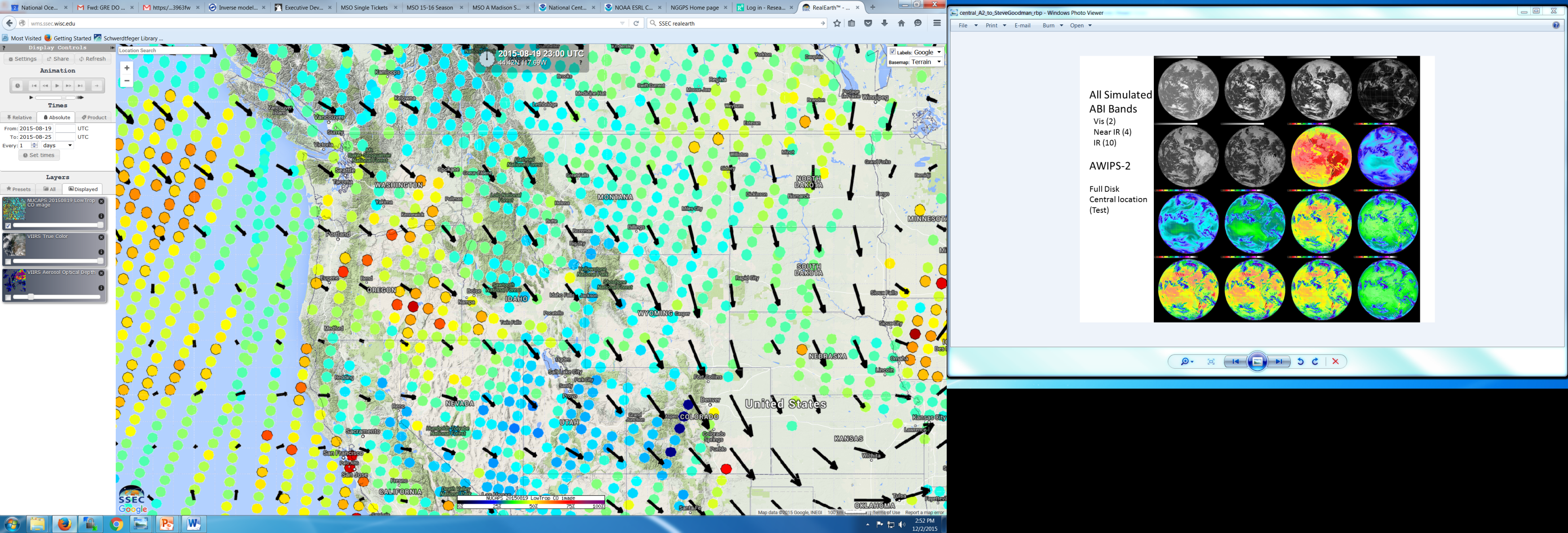 Remove “NUCAPS 20150819 MidTrop CO image” by clicking on x within black circle 
Select “NUCAPS 20150819 LowTrop CO image” and slide it onto the RealEarth map
Toggle off all layers except LowTrop CO image”
Note significantly higher lower tropospheric CO mixing ratios (blue ~50ppbv, green ~100ppbv, red ~200ppbv)
NUCAPS Lower Trop (>700mb) CO Night time orbit with Trajectories Example in RealEarth
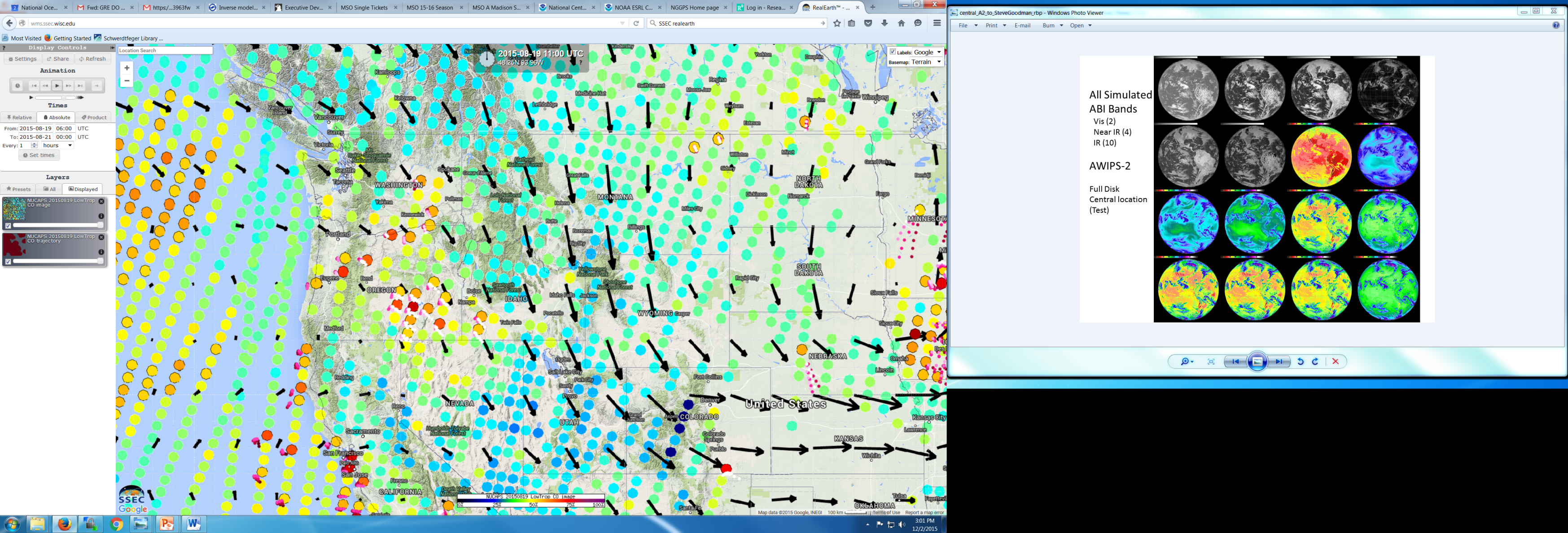 Select “NUCAPS 20150819 LowTrop CO trajectory” and slide it onto the RealEarth map
Select 48hr time window and turn on “Animation”
Trajectories initialized where lower tropospheric CO is greater than 150ppbv. Color of trajectory denotes the altitude of the trajectory (pink to red means below 700mb, white means above 700mb)
NUCAPS Lower Trop (>700mb) Night time orbit with Trajectories Example in RealEarth
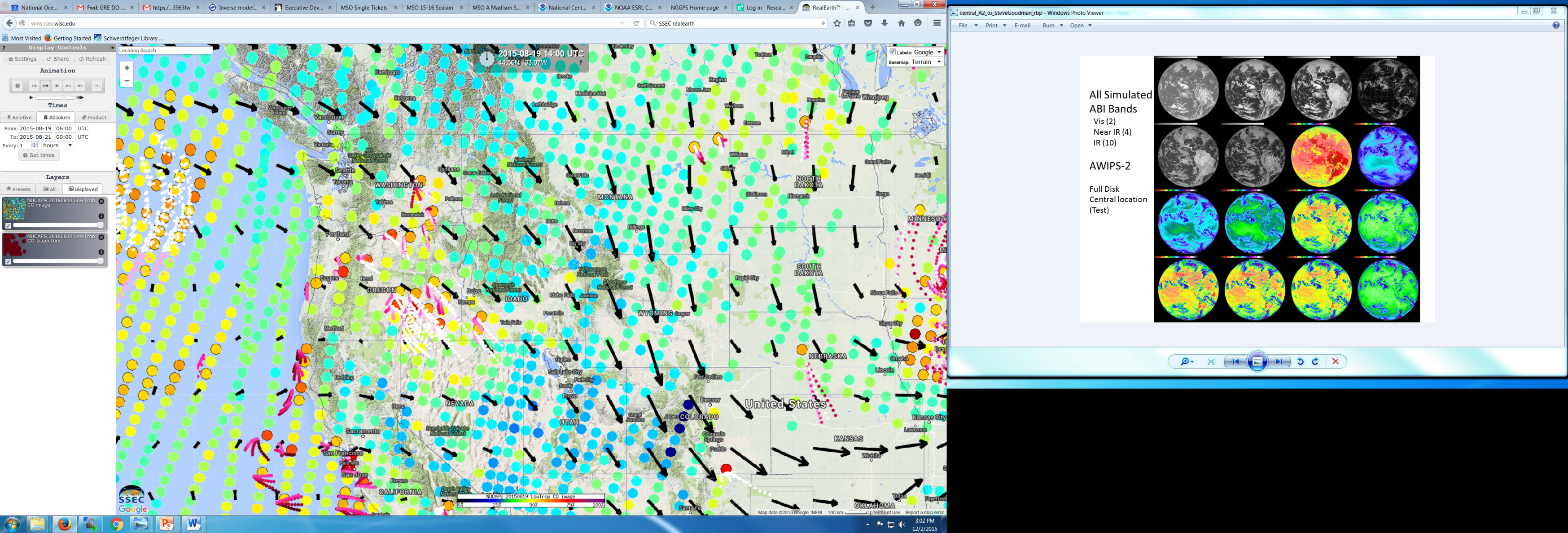 Select “NUCAPS 20150819 LowTrop CO trajectory” and slide it onto the RealEarth map
Select 48hr time window and turn on “Animation”
Trajectories initialized where lower tropospheric CO is greater than 150ppbv. Color of trajectory denotes the altitude of the trajectory (pink to red means below 700mb, white means above 700mb)
NUCAPS Lower Trop (>700mb) Night time orbit with Trajectories Example in RealEarth
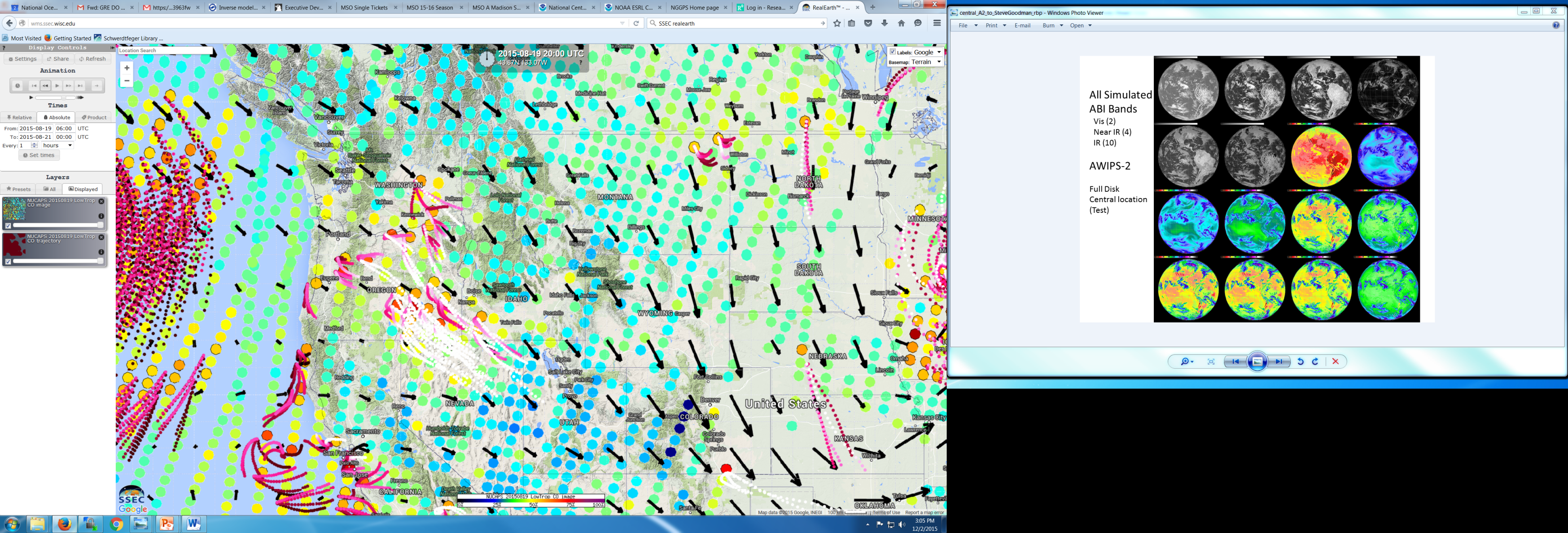 Select “NUCAPS 20150819 LowTrop CO trajectory” and slide it onto the RealEarth map
Select 48hr time window and turn on “Animation”
Trajectories initialized where lower tropospheric CO is greater than 150ppbv. Color of trajectory denotes the altitude of the trajectory (pink to red means below 700mb, white means above 700mb)
Realtime VIIRS True Color + VIIRS Fire Detection Example in RealEarth: December 02, 2015
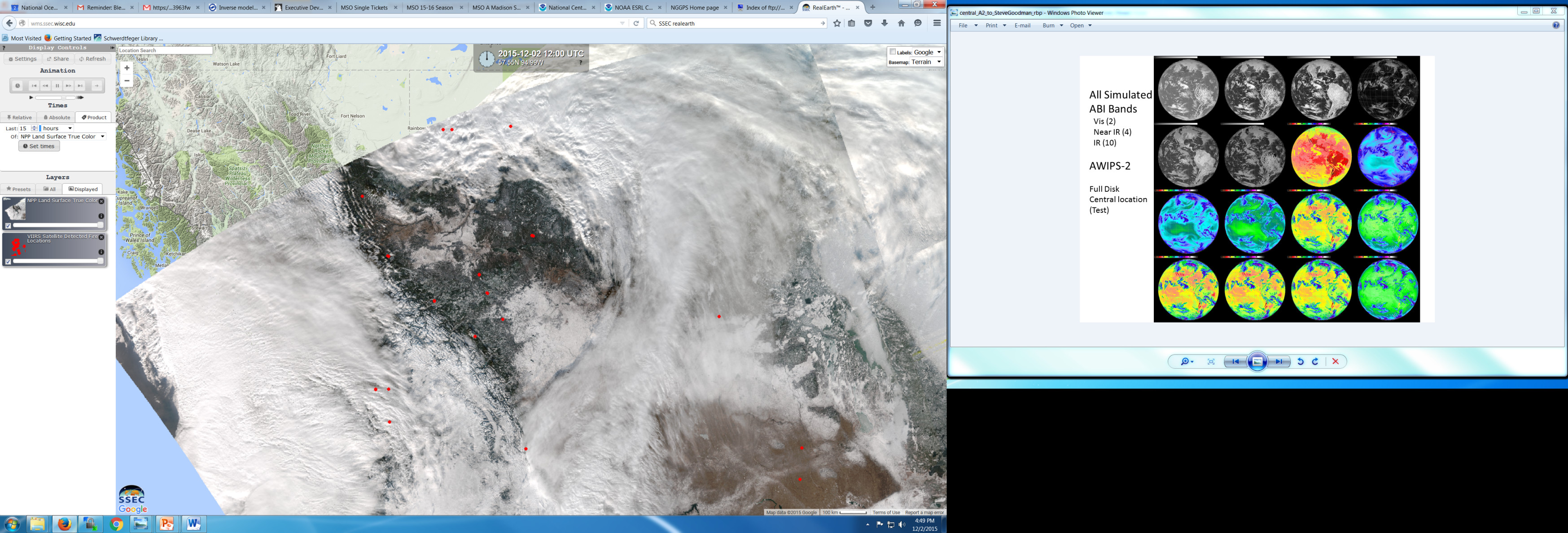 Go to “All” tab under “Layers” and select the “VIIRS” (this will show the full set of VIIRS products currently available for realtime applications)
Select “NPP Land Surface True Color” and slide it onto the RealEarth map
Select “VIIRS Satellite Detected Fire Locations” and slide it onto the RealEarth map
Note that the VIIRS fire detection product is in the real-time application but currently not in the case study period